Culinary Boot Camp Basic Training
Day Three
Dry-Heat Cooking without Fats & Oils
Soups
Learning Objectives
Define and execute grilling, broiling, roasting, and baking techniques
Identify appropriate tools/equipment and ingredients that may be used for each method
Describe pre-preparation techniques 
List and apply various methods of checking doneness 
Explain the purpose of allowing cooked meat and poultry items  to rest
Identify various sauces that may accompany these items
Discuss the major categories of soups and state key characteristics of each
Grilling and Broiling
What’s the difference?
Grilling vs. Broiling
Heat source above the food
Heat source below the food
[Speaker Notes: Sometimes broiling is used interchangeably with oven baking, but not broiling in the strictest sense]
Grilling and Broiling
Lightly charred exterior, moist interior, slightly smoky flavor
Characteristics of items to be grilled/broiled
Tender
Have intramuscular fat content (if possible)
Portion size
Foods suitable for grilling/broiling
Meats
Seafood
Vegetables (tender, high moisture content)
Sauces are made separately; very versatile
Marinades, Brines, and Rubs
Marinades
Contain oils, acids, and aromatics
Why use marinades?
Flavor
Moisture
Color
Brines
Comprised of water, salt, sugar, and aromatics
Add moisture to naturally dry meats
Rubs (dry or wet)
Dry 
Mixture of salt, sugar, herbs, spices, etc
Wet 
Dry rub mixed with a little oil, vinegar, wine, citrus juice, etc to form a paste
How to Mark an Item
[Speaker Notes: Place the steak on grids of preheated broiler or grill.
Cook until grill marks are well defined.
Turn steaks at a 45° angle.
Cook until grill marks are well defined.
Turn steaks over
Continue to cook to guest's specifications.]
Roasting
Cooked through contact with dry, heated air
Full, rich flavor	
Browned exterior
Maillard reaction
Items sometimes seared
Moist interior
Pan drippings foundation for sauces and gravies
Sauces and Gravies
Au jus
Jus lié 
Pan gravy
Thickeners for sauces/gravies
Flour mixed with drippings to form a roux
Slurries
Prepared roux
Determining Doneness
Internal Temperatures
Fish	145°F
Poultry	165°F(What about duck breast?)
Pork	145°F
Veal	140°F
Beef	120°-140°F
Other Methods
Time 
Experience
Finger pressure
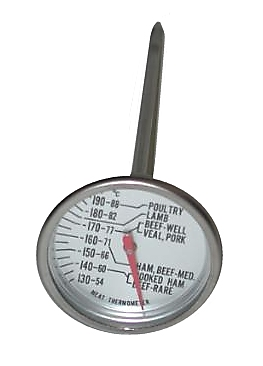 What is a Soup?
A soup can be any combination of vegetables, meat, or fish cooked in a liquid
Soup Categories
Clear Soups
Consommé 
Broth
Hearty broth
Thick Soups
Cream
Purée
Bisque
Chowder
Other Clear/Thick Soups
Specialty soups
Cold soups
Clear Soups
Based on stocks or broth
Garnish may be cooked in soup or cooked separately 
Examples of clear soups
Consommé
Broth
Clear vegetable
Specialty
Cold
Cream Soups
Main item is often a vegetable
Roux-thickened
Main ingredient is often puréed
Don’t confuse with puréed soups
Very smooth
Very creamy
[Speaker Notes: Quality Characteristics of Cream & Velouté
Very Smooth Mouthfeel
Consistency of Heavy Cream
Correct Richness 
Balanced Flavor
Appropriate Garnish
Size and Shape
Flavor and Texture]
Specialty and Cold Soups
Specialty
International
Dashi
Petite Marmite
Minestrone
Regional
Tortilla Soup
Amish-Style Chicken and Corn Soup
Gumbo
Cold
Made from
Rich, full-bodied broth or juice
Infusions
Essences
Well-strained purées
Gelatin can be added for a unique texture
Puréed Soups
Similar to cream soups
Main ingredients
Generally starchy vegetables
i.e. Legumes, potatoes, sweet potatoes
No thickeners
Main ingredient is puréed
Generally not strained
Coarse texture
More rustic appearance
Cured pork product often added for flavor
[Speaker Notes: Quality Characteristics of Purées
Robust Flavor
Appropriate Thickness
Slightly Coarse Texture
No Signs of Separation
No Raw Starch Flavor]
Bisques
Traditionally based on crustaceans
Similar characteristics of cream soups
Thickening agents
Rice (classically)
Roux
Often finished with Sherry and garnished with diced meat of the main ingredient
[Speaker Notes: Quality Characteristics for Bisques
Full Bodied Flavor
Absence of Bitterness
Creamy Consistency
Thickness of Heavy Cream
Appropriate Color]
Chowders
Proteins and/or vegetable based
Creamy or clear
Pork product often added for flavor
Generally will contain onions and potatoes
Heavy on the garnish
Hearty soups
Any Questions?